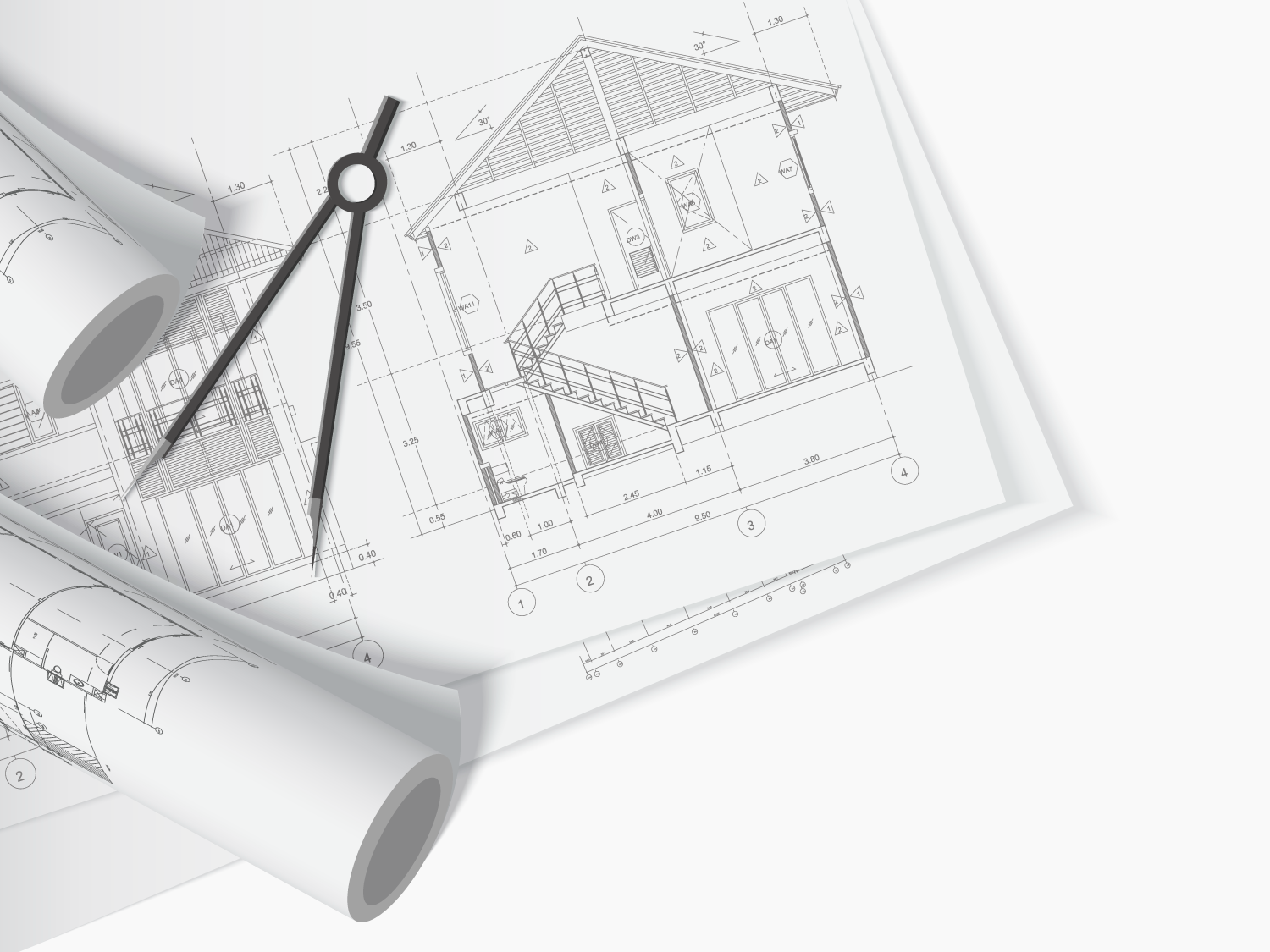 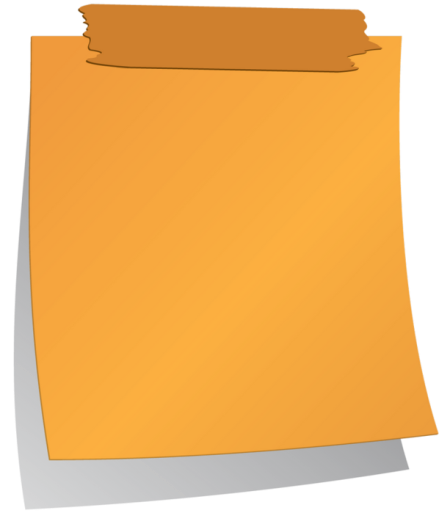 Федеральный проект № 3
Поддержка 
семей, имеющих детей
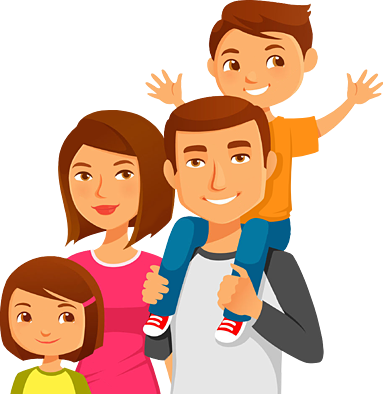 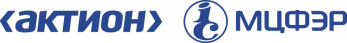 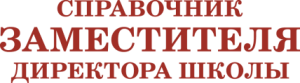 Цели проекта
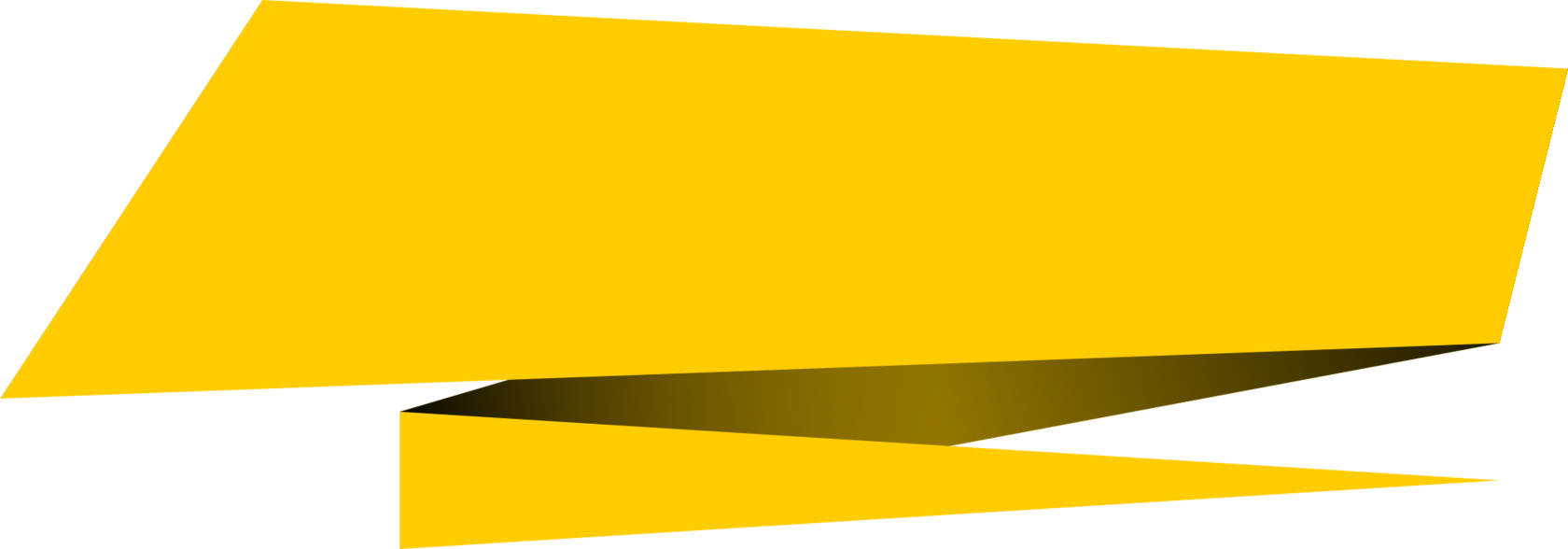 1 декабря 2019 – запустить федеральный портал информационно-просветительской поддержки родителей
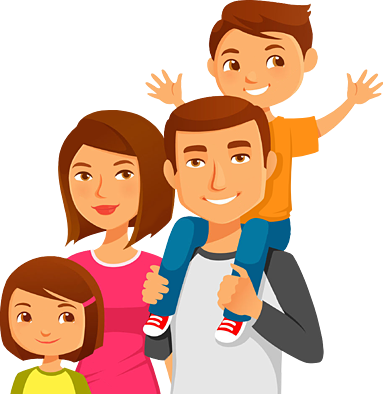 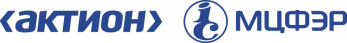 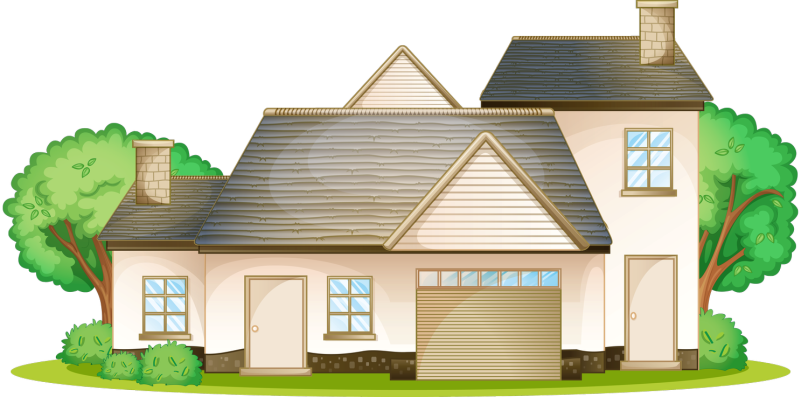 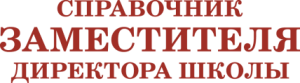 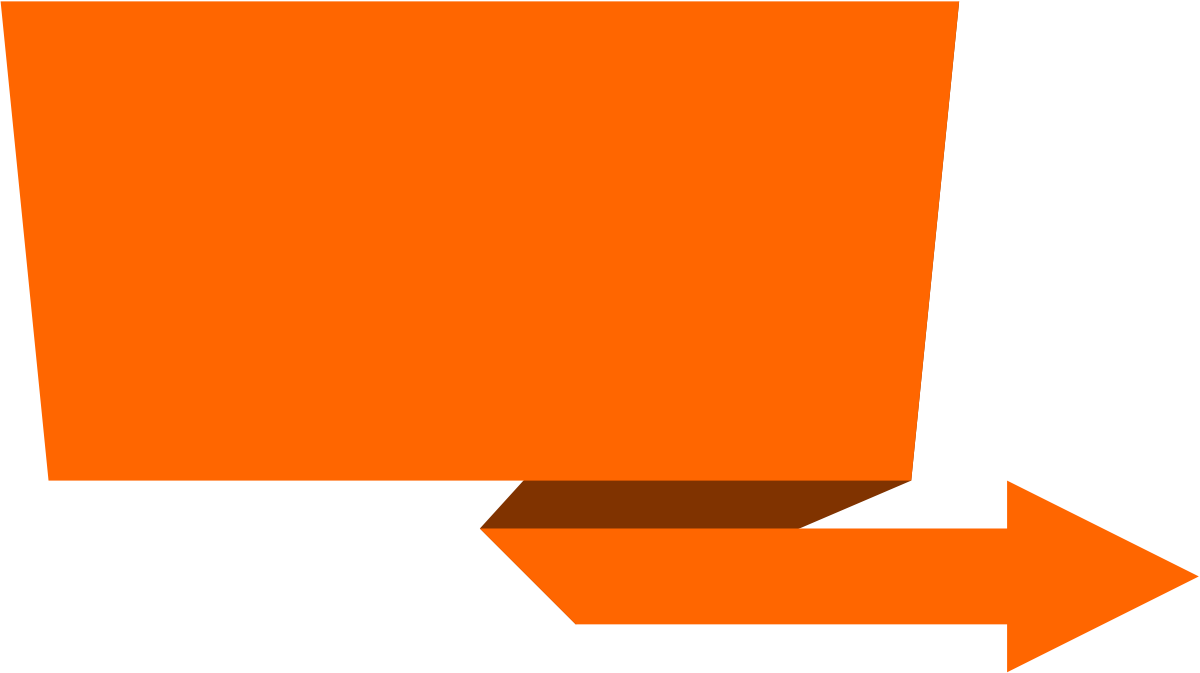 31 декабря 2021 – разработать и внедрить модель информационно-просветительской поддержки родителей. 
В модель входит создание консультационных центров. 
В этих центрах родители детей дошкольного возраста получат методическую, психолого-педагогическую, диагностическую и консультативную помощь на безвозмездной основе
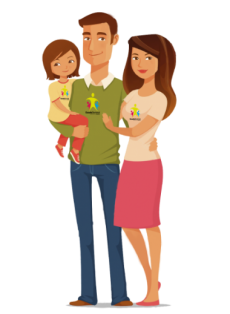 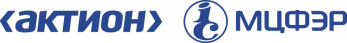 Цели проекта
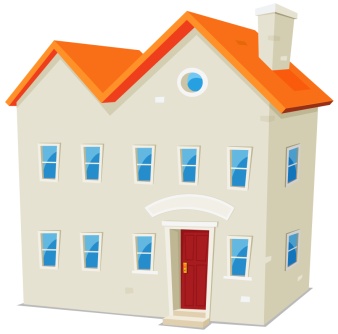 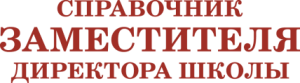 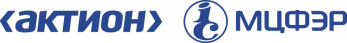 Цели проекта
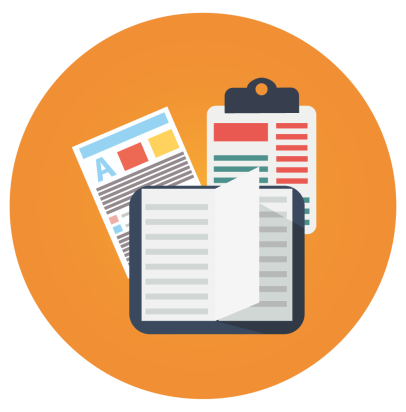 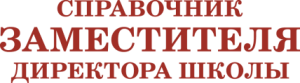 Все субъекты РФ к 31 декабря 2024
70 субъектов РФ к 31 декабря 2023
10 субъектов РФ к 31 декабря 2019
Количествосубъектов РФ, в которых создадут центры для информационно-просветительской поддержки 
родителей
55 субъектов РФк 31 декабря 2022
25 субъектов РФ к 31 декабря 2020
40 субъектов РФ к 31 декабря 2021
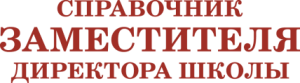 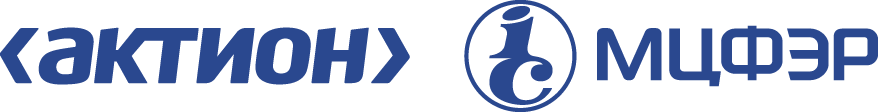 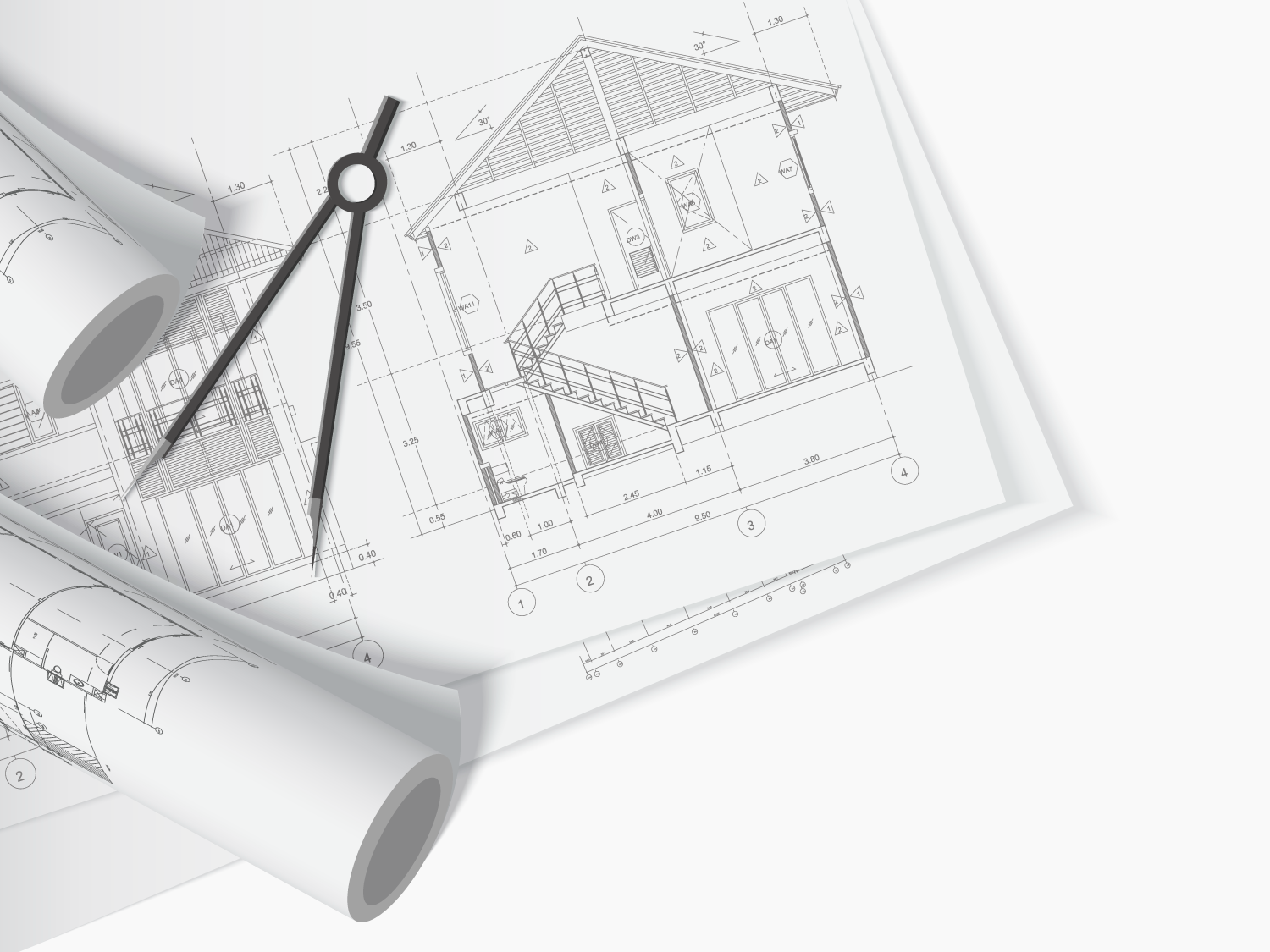 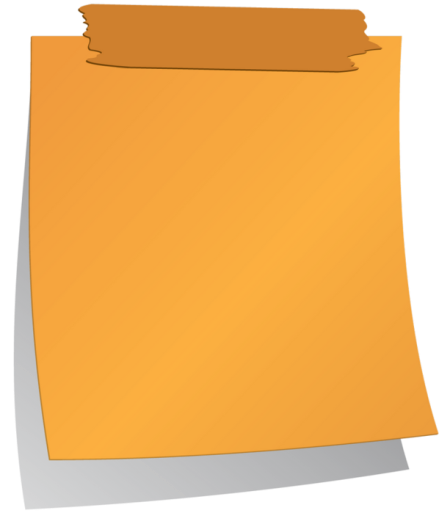 Федеральный проект № 3
Поддержка 
семей, имеющих детей
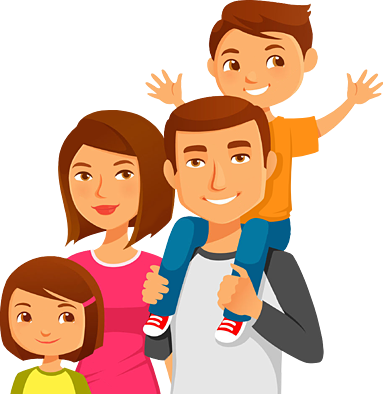 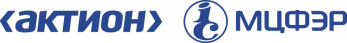 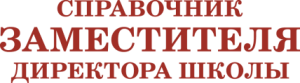 Для презентации использованы
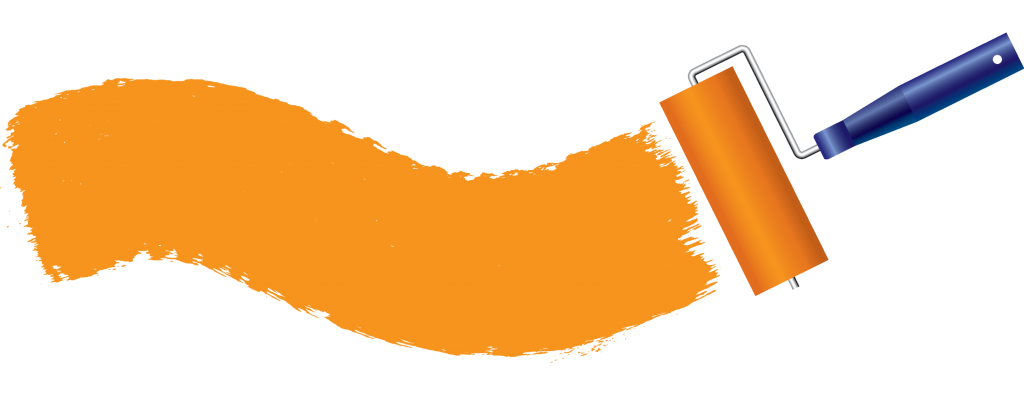 Информация из Паспорта национального проекта «Образование», утв. президиумом Совета при Президенте РФ по стратегическому развитию и национальным проектам (протокол от 3 сентября 2018 г. № 10).

Шаблон с fppt.com
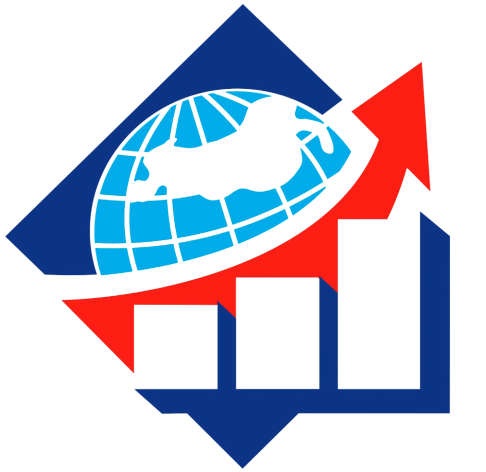 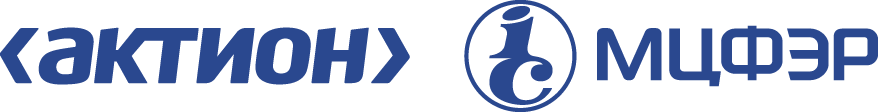 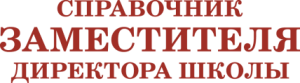